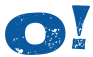 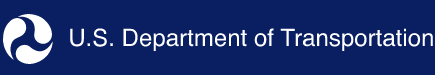 OTTUMWA
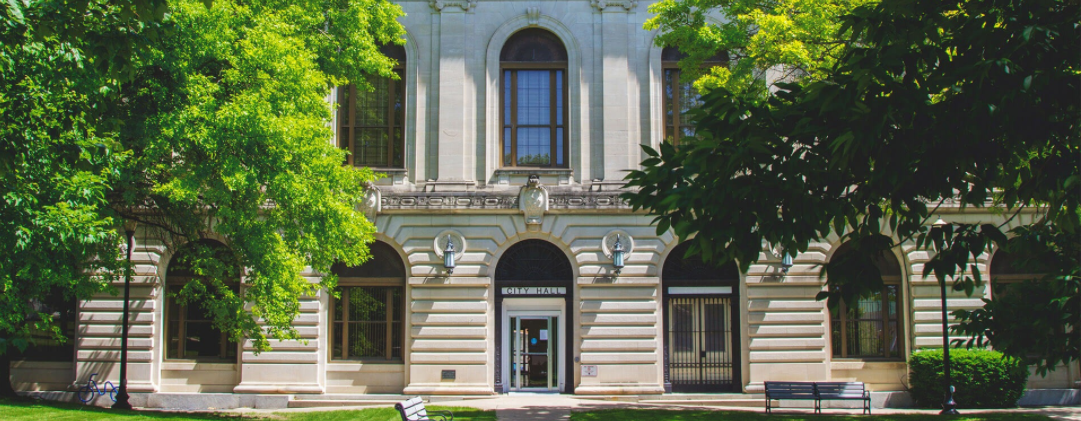 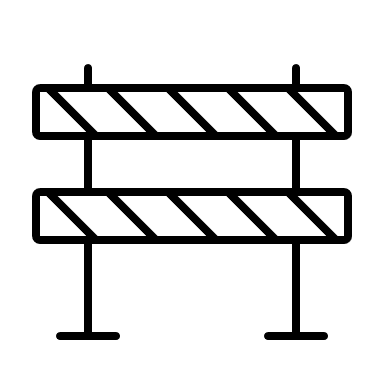 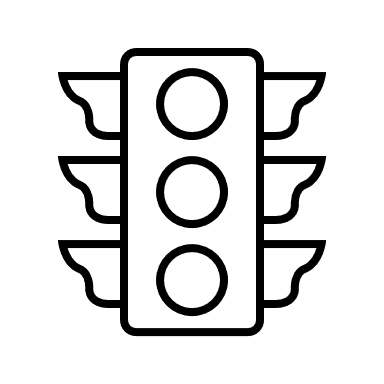 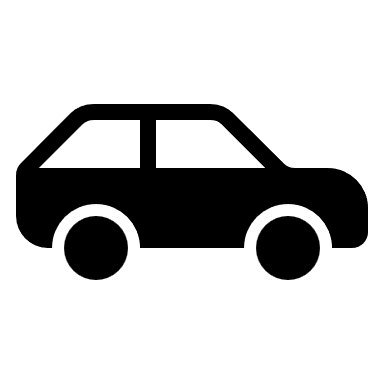 Ottumwa
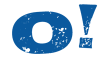 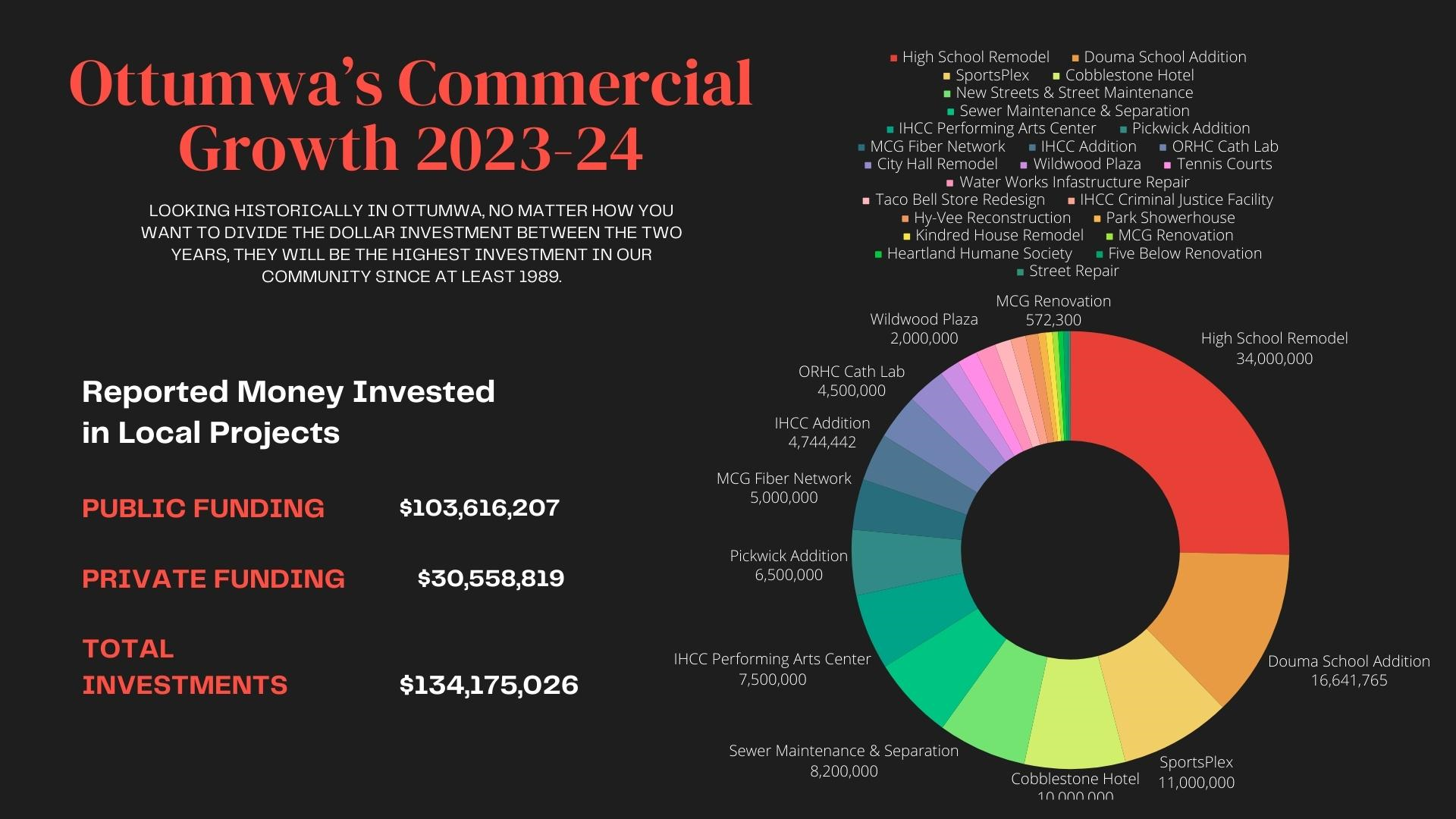 Public and Commercial Investment – 2023 Through 2024

Largest and fastest growth in 35 years.

Largest Private Sector growth on record.

Expect at least $5M in new private funded projects in late 2024.
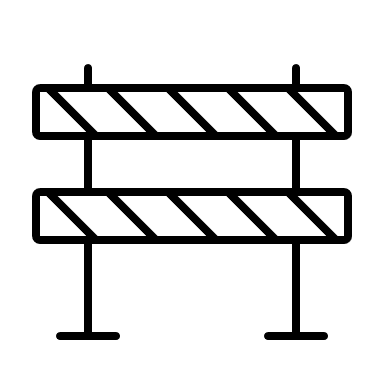 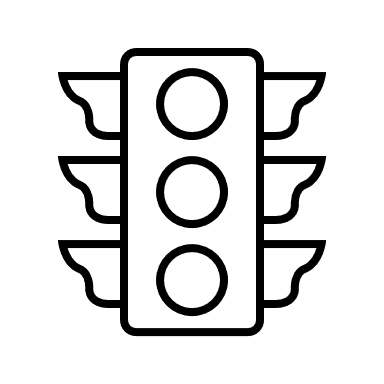 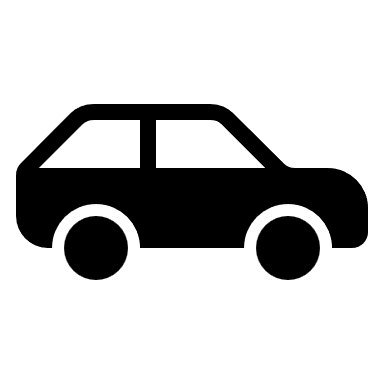 Ottumwa
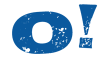 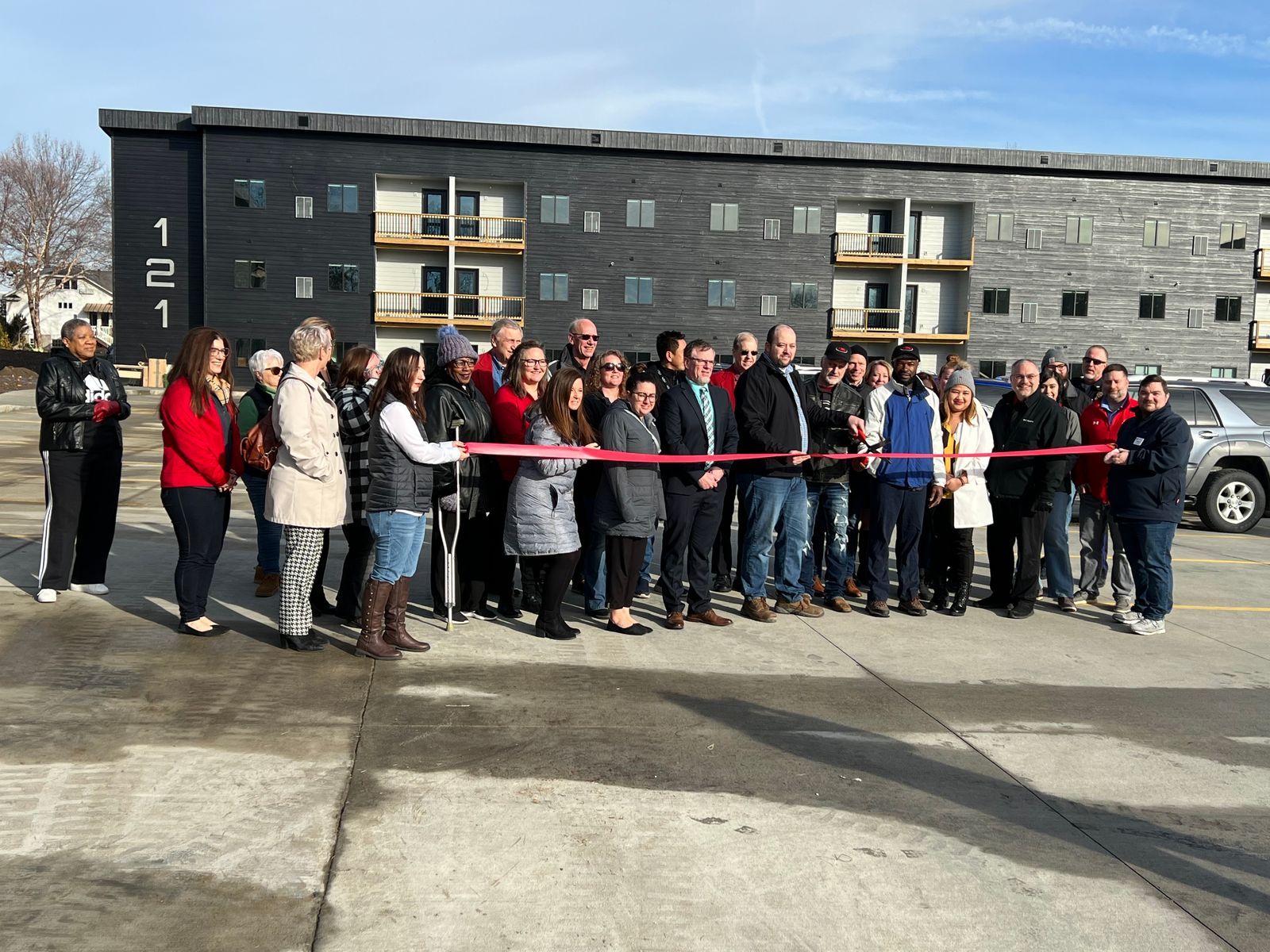 Housing Development

2022-2024
$19.6M in new housing inventory
$17.6 Private Investment

Current Projects:
10 acre market rate housing site
Multiple infill development sites
Downtown upper-level rehabilitation
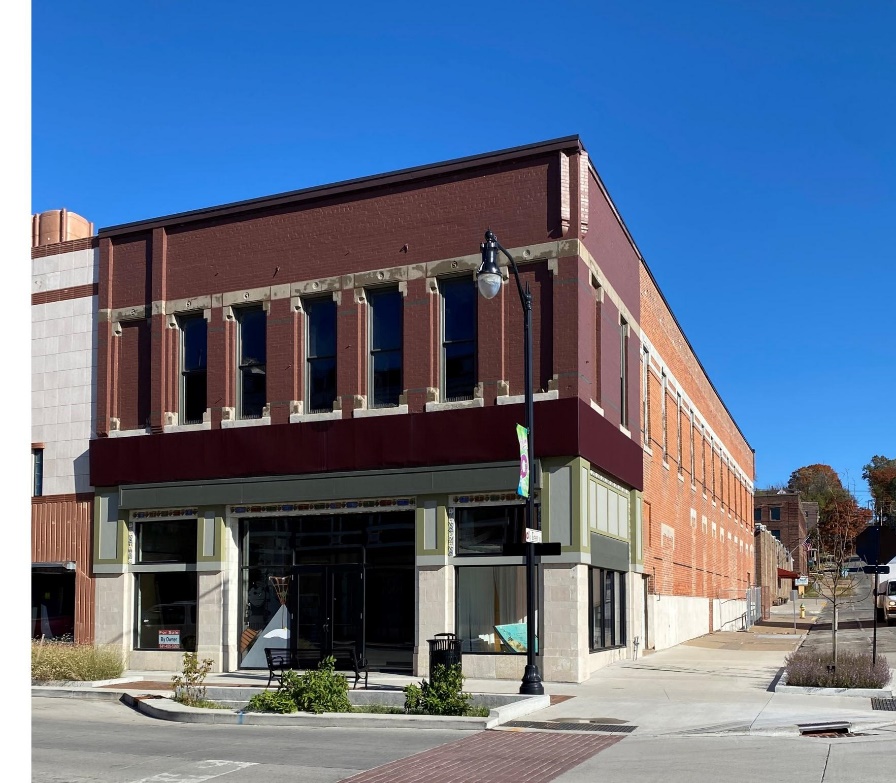 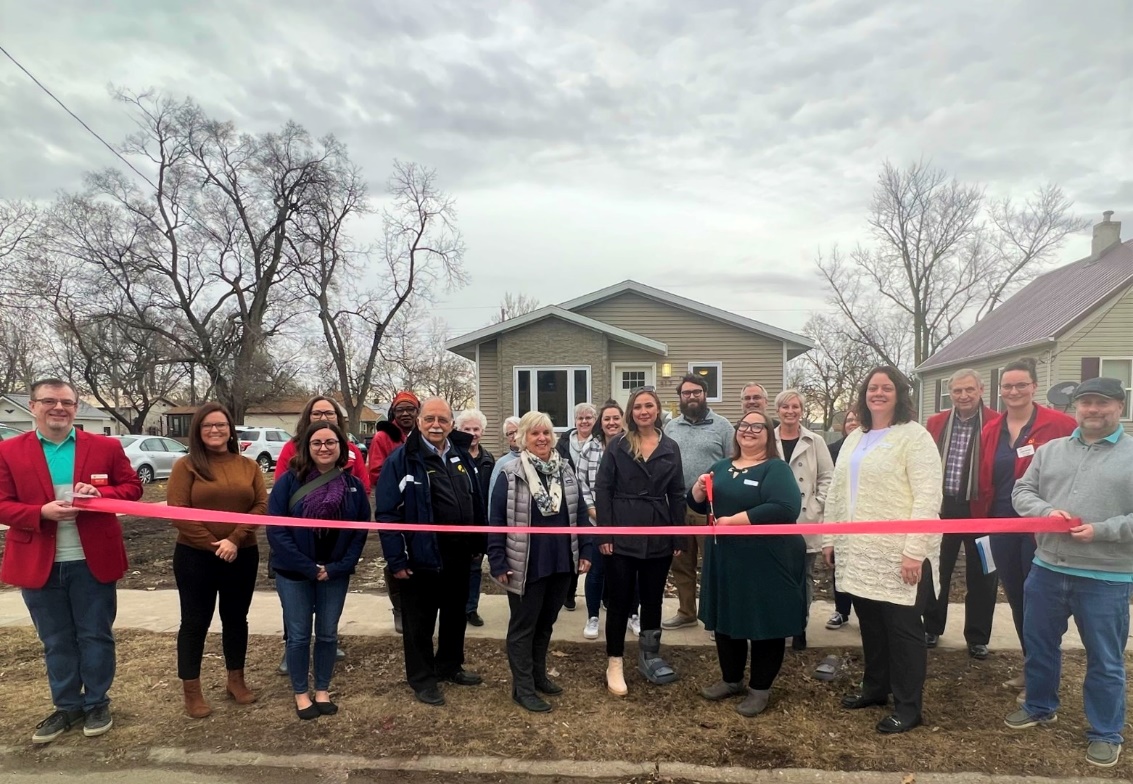 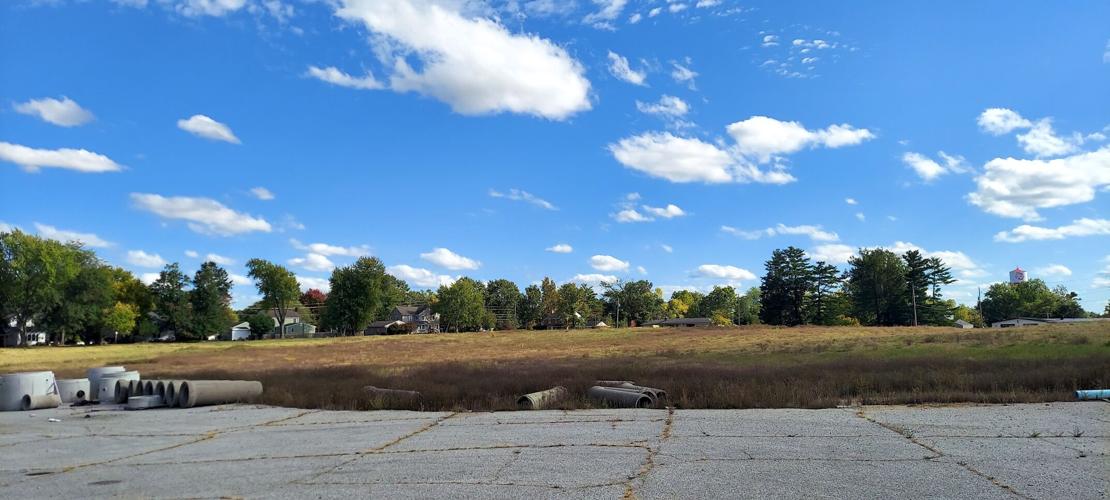 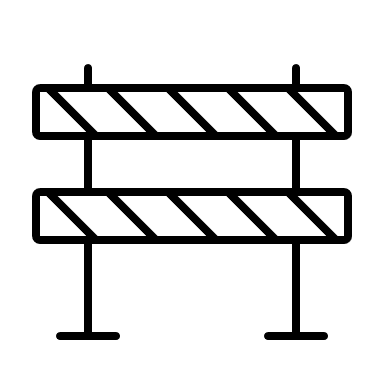 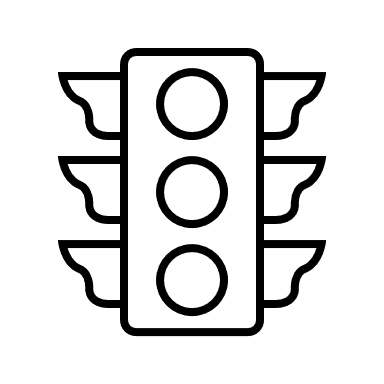 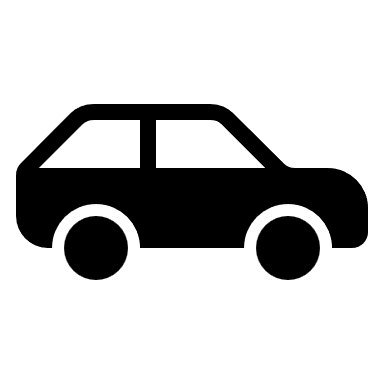 Ottumwa
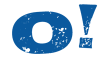 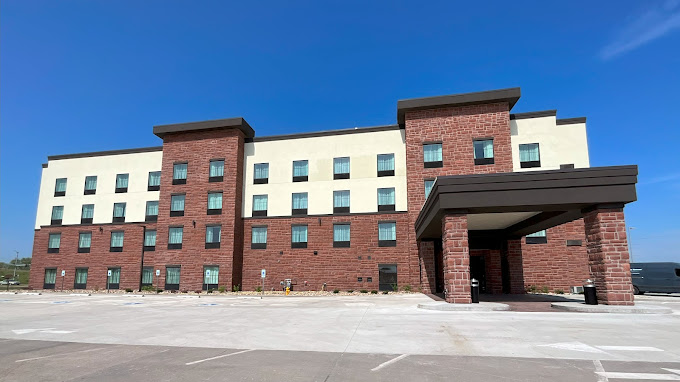 Economic Growth – 2022 To 2024

Local Option Sales and Service Tax (LOSST) + 4%

Hotel/Motel Tax +16.17%

Overall Business Growth +1%
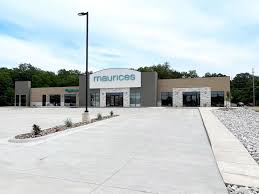 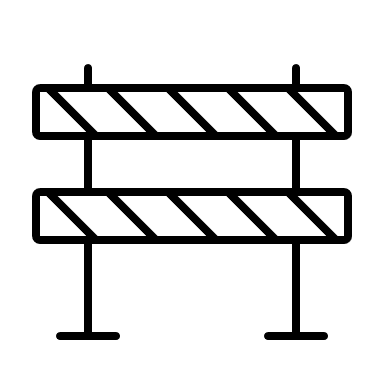 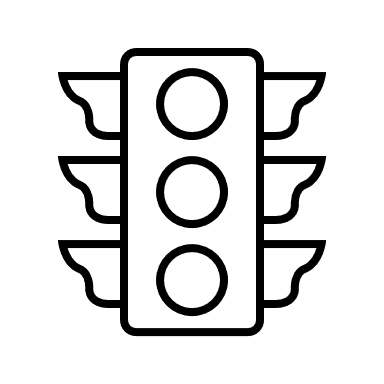 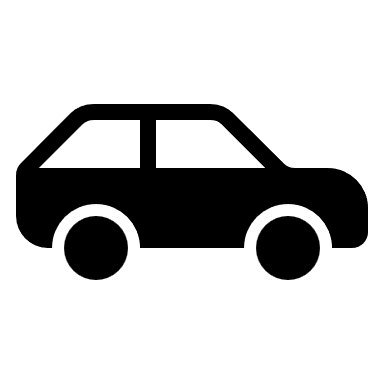 Ottumwa
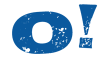 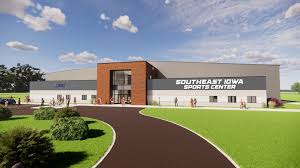 The Future of Ottumwa - Tourism

70K sq ft Indoor Sports Complex

School District Competition Gymnasium and Tennis Courts

Competition Soccer Complex
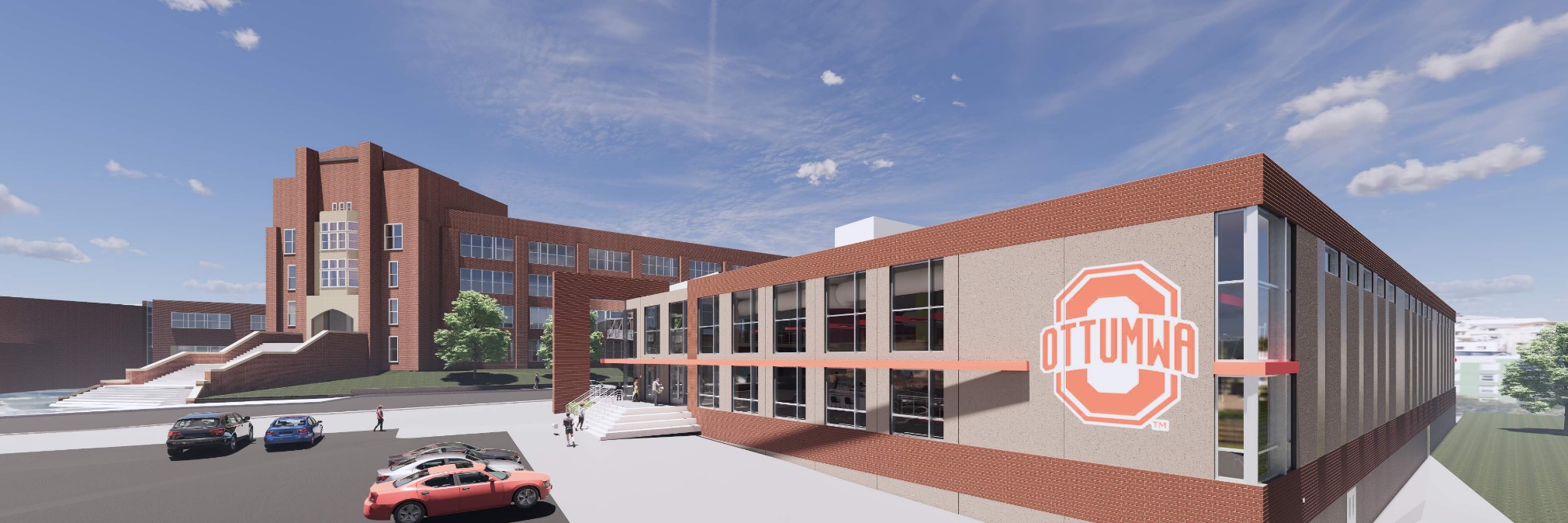 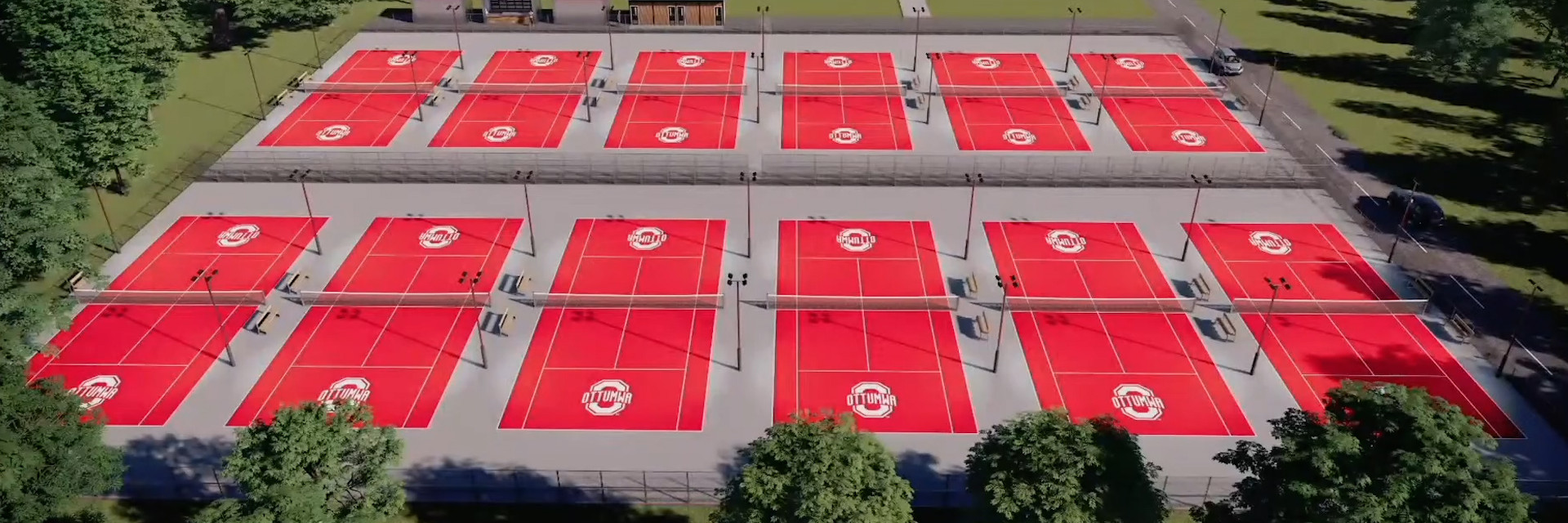 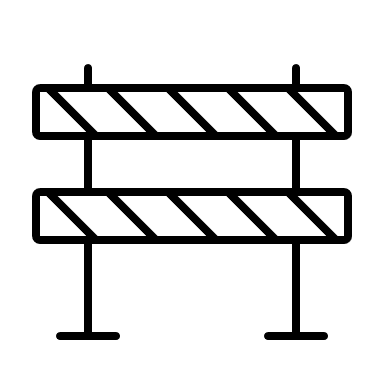 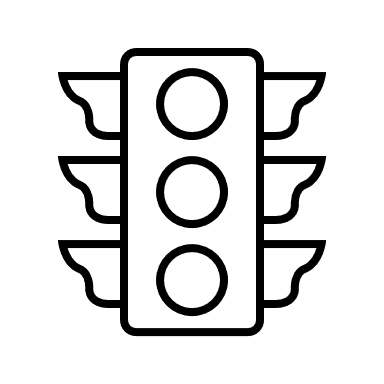 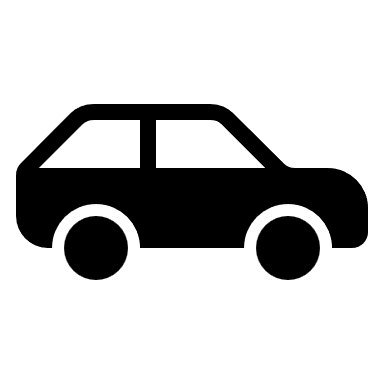 Ottumwa
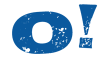 The Future of Ottumwa – Commercial Development

Helgerson Flats

80 acres, Site Certified by Iowa Economic Development Authority

Adjacent to Ottumwa Industrial Park

Near access to Hwy 163
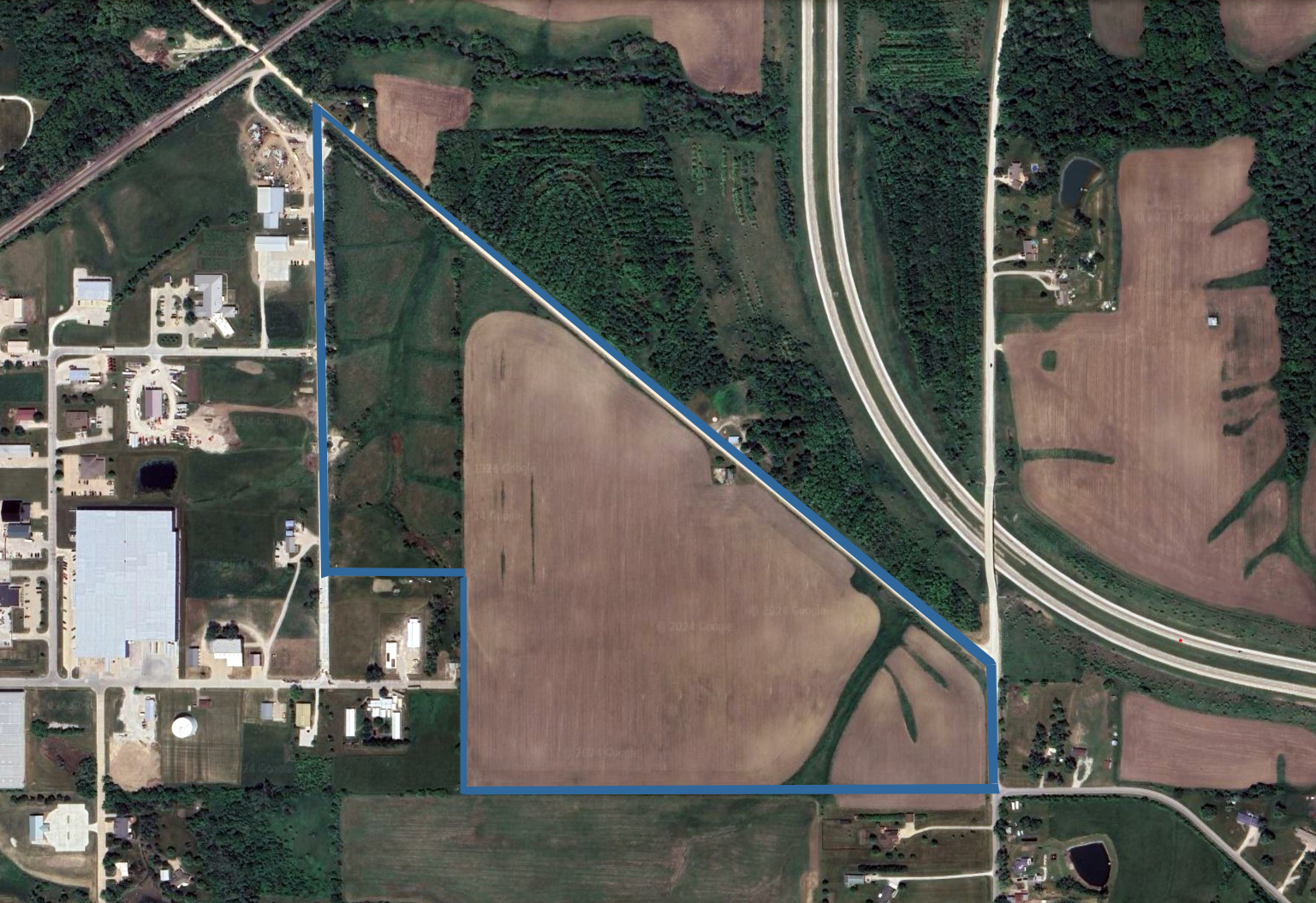